SAP
Chapter ABAP

Agusdianto
Albert Fleming
Bayu Astha
Linda.W
Patrick Prawira
Rinaldo Stepan
William
Mengenal SAP
System, Application, and Product in Data Processing

Perusahaan yang berasal dari German yang membuat software bisnis manajemen untuk level enterprise. Biasanya untuk ERP

Menyediakan berbagai modul dan submodul yang dapat diterapkan ke perusahaan untuk mengintegrasikan bagian-bagian perusahaan
Modul SAP
Terbagi menjadi 3 grup modul
	- Functional Modul
	- Technical Modul
	- Industry Spesific Modul atau yang dikenal sebagai SAP IS
Functional modul - 1
SAP FI(Financial Accounting) modul
SAP CO(Controlling) modul
SAP CRM(Customer Relationship Management) modul
SAP CS(Customer Service) modul
SAP EC(Enterprise Controlling) modul
SAP EHS(Environment Health and safety) modul
SAP EWM (Extended Warehouse Management) modul
Functional modul - 2
SAP MM(Material Management) modul
SAP HR(Human Resources) modul
SAP PP(Production Planning) modul
SAP QM(Quality Management) modul
SAP SD(Sales and Distribution) modul yang menurut survey merupakan modul yang sering dipakai.

 dll…
Technical MOdul
SAP ABAP(Advance Business Application Programming) modul
SAP Basis modul – administrator SAP(role,hak akses,upgrade server)
SAP BI(Business Intelligence)
SAP BPC(Business Planning and Consolidation)
SAP MDM(Master Data Management)
SAP Security modul – menyediakan keamanan bagi operational perusahaan.
	dll…
Industrial Specific Modul
SAP IS Automotive submodul
SAP IS Banking submodul
SAP IS Chemicals submodul
SAP IS Consumer Products submodul
SAP IS Healthcare submodul
SAP IS Insurance submodul
SAP IS Retail submodul
SAP IS Wholesale Distribution submodul
Dll…
Keuntungan memakai SAP
Mengintegrasi keseluruhan bisnis sistem secara real-time
Memudahkan proses antar back-end dan front-end
Menghilangkan ketidak konsistensian data
Meningkatkan produktivitas
Meminimalkan biaya dengan meningkatkan fleksibilitas
Mengurangi resiko
Meningkatkan kecepatan ROI(Return on Investment)
ABAP
Merupakan programming dari SAP
Merupakan 4th generasi dari programming language pada tahun 80-an
Merupakan salah satu bahasa pemrograman pertama yang mengikut-sertakan Logical Database
Tahun 1999 ABAP diperluas dengan di dalamnya adanya Object Oriented Programming
ABAP
Biasanya mudah dipelajari oleh programmer dan tidak mudah digunakan oleh non – programmer
Diperlukan pengetahuan tentang relational database design dan juga konsep object oriented untuk membuat program ABAP
ABAP programming juga mengijinkan customer untuk mengembangkan SAP application program seperti mengembangkan reports dan UI dengan ABAP programming
Tidak disimpan pada file tersendiri
Arsitektur SAP R/3 dan ABAP
SAP berbasis arsitektur Client-Server
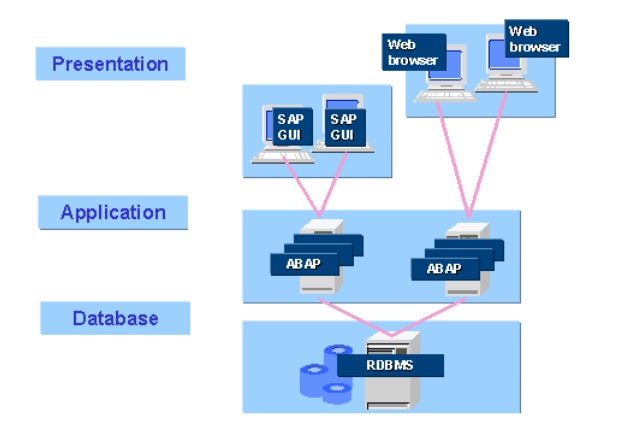 ARSITEKTUR SAP R/3 & ABAP (cont.)
Interaksi antara Presentation Layer, Application Server Layer, dan Database Layer
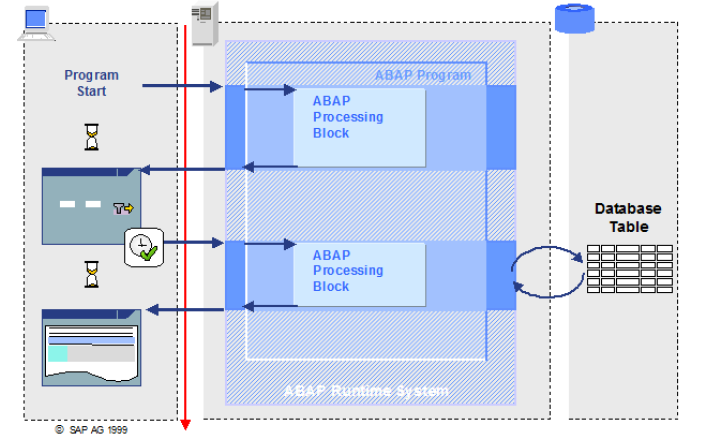 ABAP REPOSITORY
Tempat penyimpanan object baik dari SAP atau dari user/customer

Attributes objek repository:
• Repository berada pada sistem database pusat dari SAP
• Objek-objek repository bersifat client independent - yang berarti, objek-objek tersebut dapat diakses dari client manapun
• Repository dibagi lagi tergantung dari komponen aplikasi, yang disebut sub-objek
• Sebuah objek repository selalu dimasukkan ke dalam development class yang disebut package dari ECC
ABAP REPOSITORY (Cont.)
PAth
Menu path untuk mencapai repository pada ABAP :
SAP menu access -> tools -> ABAP workbench ->overview -> Information System
ABAP WORKBENCH
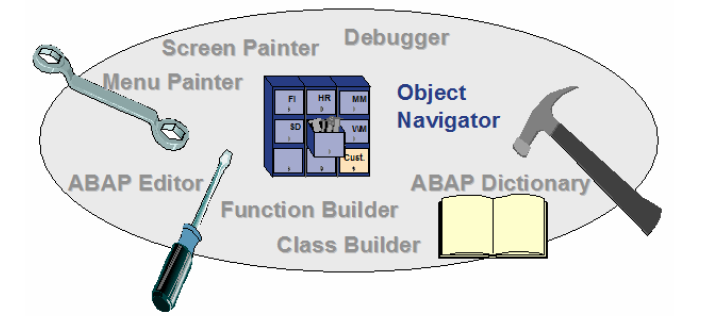 ABAP WORKBENCH (cont.)
Naming Standards (Nomenclature):
• Object yang dibuat oleh user dalam SAP harus diawali dengan huruf “Z” atau “Y”
• SAP memakai huruf “A” sampai “X” untuk menamai object dari SAP itu sendiri
• Selebihnya, penamaan akan berdasarkan ketentuan client/organisasi
ABAP WORKBENCH (CONT.)
ABAP Programming Syntax:
• Program ABAP dibuat atas statement tunggal
• Setiap statement dimulai dengan sebuah “Keyword” 
• Setiap statement diakhiri dengan sebuah “Period”
• Kata-kata dapat dipisah dengan sebuah spasi
• Statement dapat terdiri dari lebih dari satu baris
• Statement dapat disertakan untuk tujuan pembacaan
• Program ABAP diinterpretasikan, bukan di compile
• Pada saat pertama kali program dijalankan, sistem akan membuat object runtime secara otomatis
ABAP WORKBENCH (CONT.)
Contoh Syntax : 
	PROGRAM first_program.
	WRITE 'My First Program‘.
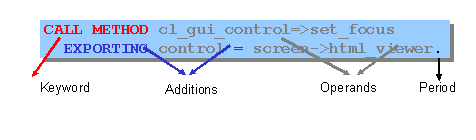 ABAP WORKBENCH (CONT.)
Contoh Chained Statement :
	WRITE: spfli-cityfrom, spfli-cityto, 	spfli-airpto.

Contoh Formatting :
	PROGRAM test. WRITE 'This is a statement'.
	atau
         PROGRAM          test.                   WRITE                   'This is a statement'.
ABAP KEYS
Ada 2 tipe key pada SAP ABAP:
Developer’s Key
Access Key
Cara membuat ABAP program
Pertama klik Tools,masuk ke menu ABAP Workbench -> Development kemudian masuk pada ABAP Editor
   atau ketik SE38
   untuk t-code
   pada field.
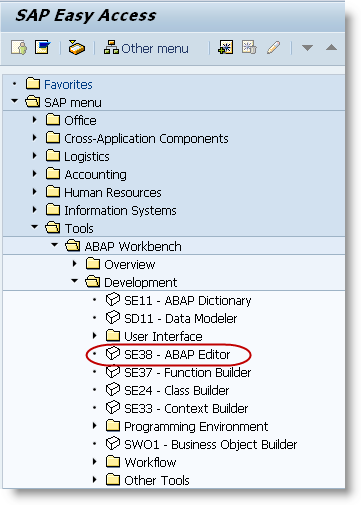 Cara membuat ABAP program
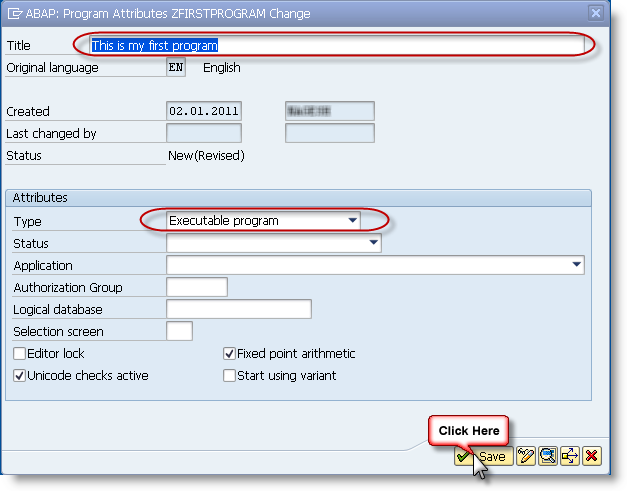 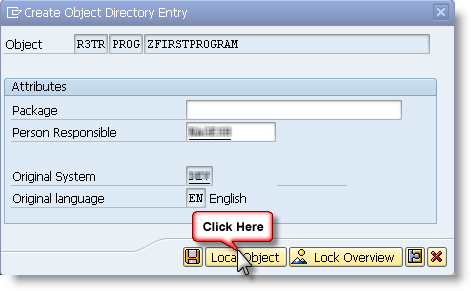 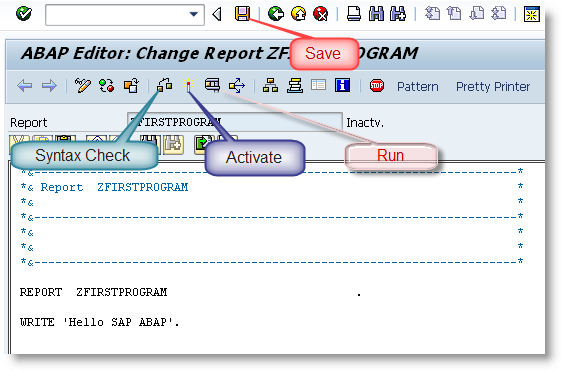 [Speaker Notes: Gambar3: klik local object untuk simpan pada folder temporary
Gambar4 : jelasin tombol”nya.active dari inctv dibuat programnya active dan bisa di tulis”]
Kesimpulan
SAP merupakan  software ERP yang menyediakan berbagai modul dan submodul yang dapat diterapkan untuk mengintegrasikan bagian-bagian dari perusahaan
ABAP (Advance Business Application Programming) adalah bahasa pemrograman dari SAP yang merupakan 4th generation dari Programming languange, dan salah satu bahasa pemrograman pertama yang mengikut-sertakan Logical Database
ABAP digunakan untuk dapat costumize SAP yang sudah dipakai perusahaan(segi UI dan pemrograman) oleh ABAP-er.
referensi
www.bos.com.np/index.php?option=com_content&view=article&id=95:benefits-of-using-sap-for-your-business&catid=34:articles&Itemid=5  -SAP consultant
http://www.learnsap.com/pdf/abap_sample.pdf
www.sapfans.com
https://www.udemy.com/blog/sap-modules-list/
www.saphub.com 
http://help.sap.com/saphelp_nw2004s/helpdata/en/fc/eb2ed0358411d1829f0000e829fbfe/content.htm 
www.binus.ac.id